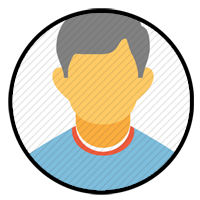 Professional Title
John DOE
// Email: name@mail.com   // Ph: 111 222 333  // Mob: 222 333 444// Address : 12 Regent Street Y200 New-York, NY
OBJECTIF
Lorem ipsum dolor sit amet, consectetur adipiscing elit. Quisque pulvinar sit amet turpis ut consequat. Lorem ipsum dolor sit amet, consectetur adipiscing elit. Quisque pulvinar sit amet turpis ut consequat.
EDUCATION
EXPERIENCE
HARD SKILLS